Clase 11 Tercero Medio Matemática
Prof.  Paola Vidal
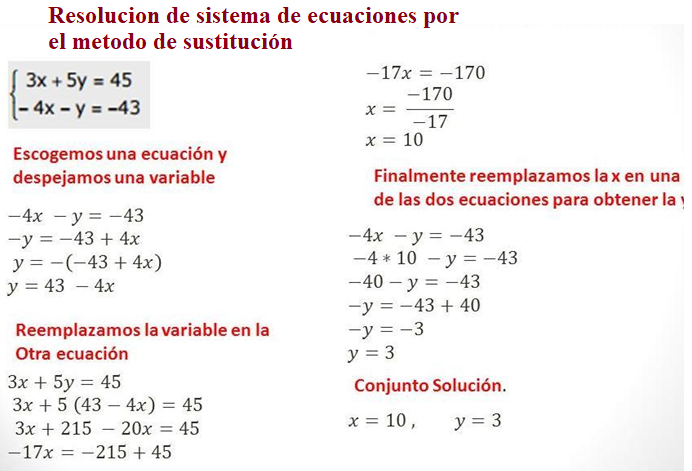 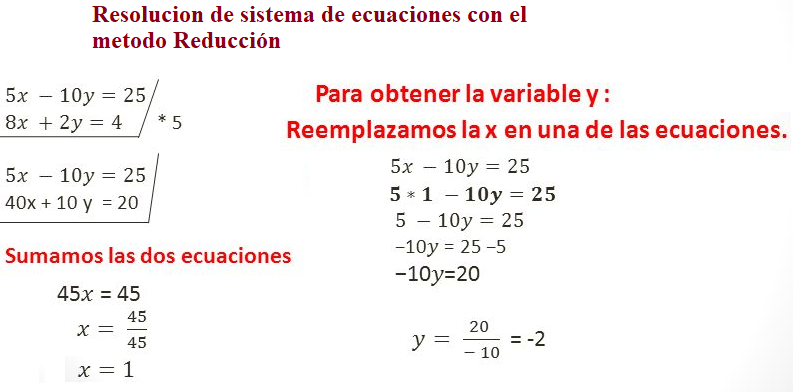 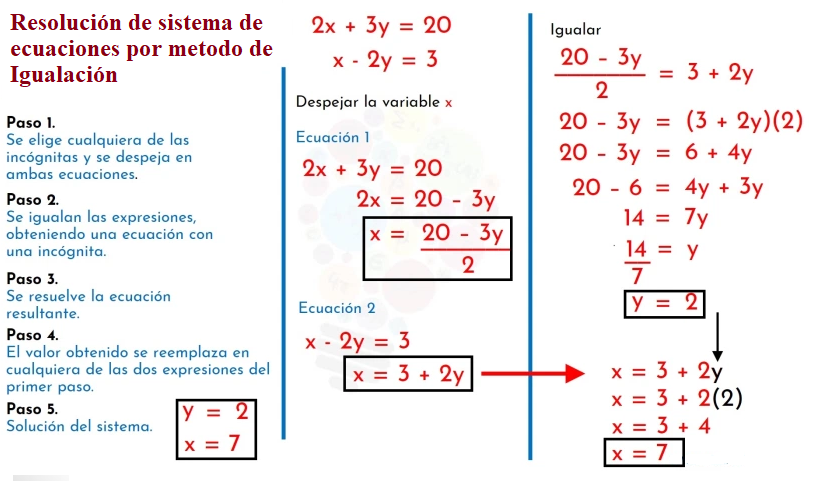 Cuando en el denominador  hay incógnita esta se coloca en el MCM con el mayor exponente que aparece, y luego se procede a multiplicar cada término de la ecuación por dicho MCM, de igual forma que las fraccionarias.
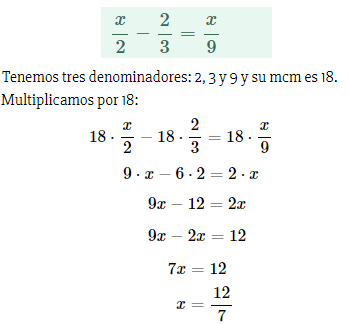 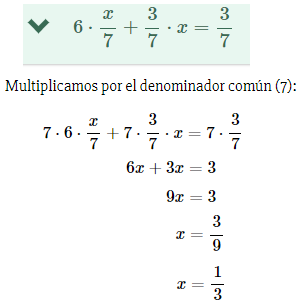 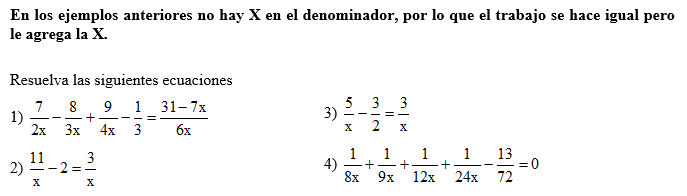 Ecuaciones con incógnita en el denominador:	Se utiliza el mismo método  usado  para  resolver  una  ecuación fraccionaria, es decir, encontrar el MCM entre todos los denominadores  y  multiplicar  cada término  de  la  ecuación por este valor.
Ejemplos
En estos casos se sacó el MCM, para eso se factorizo usando productos notables, como suma por su diferencia. Luego cada término es multiplicado por dicho MCM y se resuelve, recordando que al multiplicar el denominador desaparece.
Apliquemos lo anterior en Sistema de Ecuaciones
En un sistema de ecuaciones con paréntesis, o fracciones antes de resolver o aplicar uno de los métodos debemos reducir utilizando procedimientos matemáticos correctos, de tal manera que se exprese solo en enteros y dos variables.
 
Utiliza cualquiera de los métodos, una vez que  reduca los paréntesis o las fracciones.
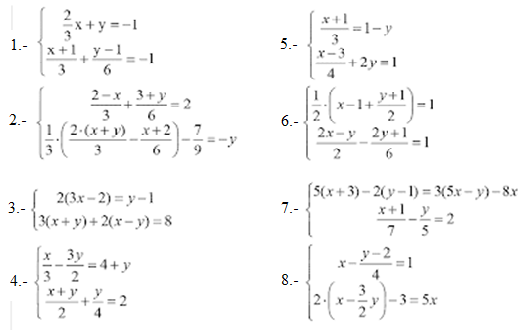